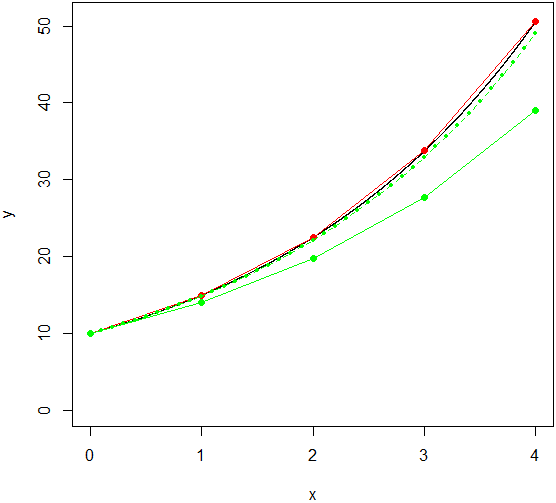 Math
Equation of exponential growth
    yx=y0*λx
Differential equation
    dy/dx = y*r
    r = ln(λ)
In theory, it is continuous

In practice, it is simulated by discrete stepsin difference equation:
yx+1 = yx*λ

If we need r instead of λ in the equation,    we must use compatible conversion:

Either: r = ln(λ): λ = er
             yx+1 = yx*er

or:        r = λ-1; λ = 1+r
             yx+1 = yx*(1+r)

Combining„mathematically correct“ r = ln(λ)
with simplified formula λ = 1+r cummulates bias. The bias disappears when tiny time step is used, and has no impact on the behaviour of the models.
Example
λ = 1.5

dx = 1

r = λ-1 = 0.5
λ = 1+r = 1.5
yx+1 = yx*(1+r)

r = ln(λ) = 0.405
λ = er = 1.5
yx+1 = yx*er




r = ln(λ) = 0.405
λ = 1+r = 1.405
yx+1 = yx*(1+r)
dx = 1 (solid line), 0.1 (dashed line)
Interpretation
λ is ratio of N in subsequent times     (population grows 1.5×)
r = λ-1 express growth in percent
     (population grows by 50%)
Geometry: r = λ-1 is
   relative slope of secant
   in subsequent times




                  r = ln(λ) no intuitive interpretation
Geometry: relative slope o tangent
 in each time point.
If tangent is broken frequently enough,the line fits continuous growth
r (intrinsic rate of increase)
It is in differential equation
     dy/dx = y*r
Uninterpretable value r = ln(λ)

Advantages in further use:
– symmetric distribution, additive
	(valid only for r=ln(λ))
     – mean growth rate can be obtained        using arithmetic mean
     – in stochastic models, random numbers         from normal distribution can be generated
– stable population at r = 0
	(valid for both versions of r)
     – logistic growth:         multiplication by zero stops the growth

yx+1 = yx*λ
yx+1 = yx*exp(r)
yx+1 = yx*exp(rnorm(mean.r, sd.r))
yx+1 = yx*exp(r*((K-yx)/K))
λ (finite rate of increase)
It is in equation of exponential growth
     yx = y0*λx
as well as in simple difference equation
     yx+1 = yx*λ 
It has intuitive interpretation as multiple
     λ = 1.2    population grows 1.2×
or percentage (it is actually r = λ-1)
     λ = 1.2    population grows by 20%,
     λ = 0.95  population declines by 5%

Further use is hindered by log-normal distribution
– asymetric distribution (valid also for r = λ-1)
   multiplicative
   stable population at λ = 1
     –> must be taken into account
        (e.g. use of geometric mean
        for calculation of mean λ)
     –> log transformation can be used:
        ln(λ) = r